Lord Wolseley Kinders
Welcome Package
Brought to you by: 
Mrs. Smith
Communication
My email address and the best way to contact me is: nsmith2@retsd.mb.ca 
Lord Wolseley School phone number: (204) 661-2384
Class Goals
Learn new skills 
Discover new interests
Make new friends
Have fun, be kind and support each other
Kindergarten Readiness
 Ask yourself...Does your child work well with others?  Can they recognize and print their name?  Can they use crayons, scissors and glue sticks independently to draw figures and create images?  Can they count to 10?
Classroom Community
Our classroom rules help us to get along with each other: 
Be respectful, responsible and safe.
Be organised and follow instructions.
Be on time.
Be prepared.
Punctuality
School starts at 8:55 a.m. We meet at the front doors near the play structure.
Running late? Check in at the school office before coming to class.
Pickup is at 3:30 p.m.
Supplies
Bring these items on the first day of class
$35.00 Supply Fee
Indoor running shoes
A lunch kit, lunch and 2 snacks
A roll of paper towels or large/ medium Ziplock bags
Family photo
A change of clothes to be left at school
A no spill water bottle
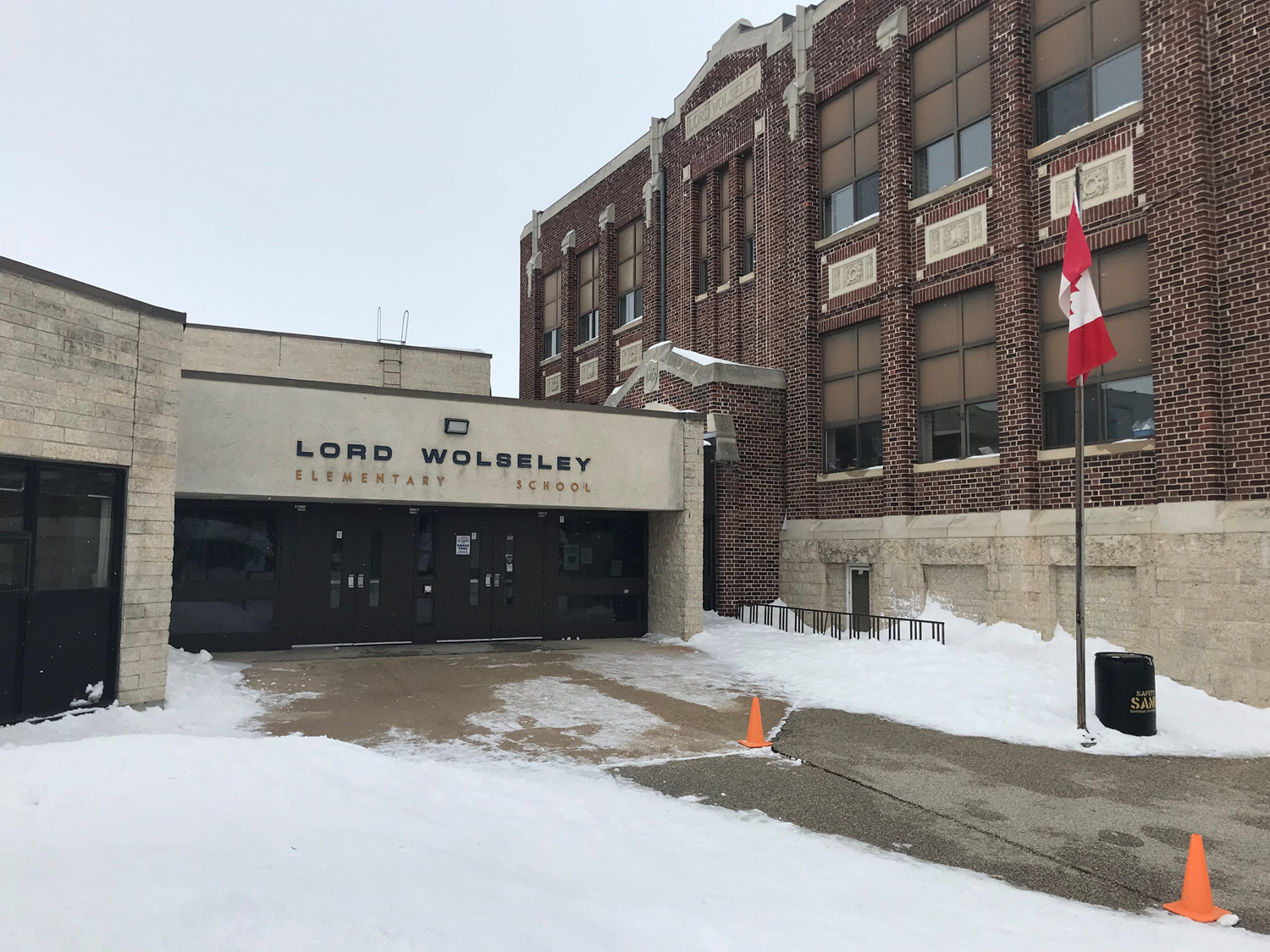 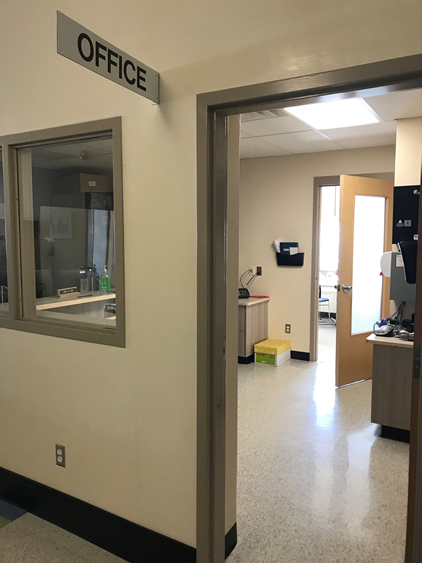 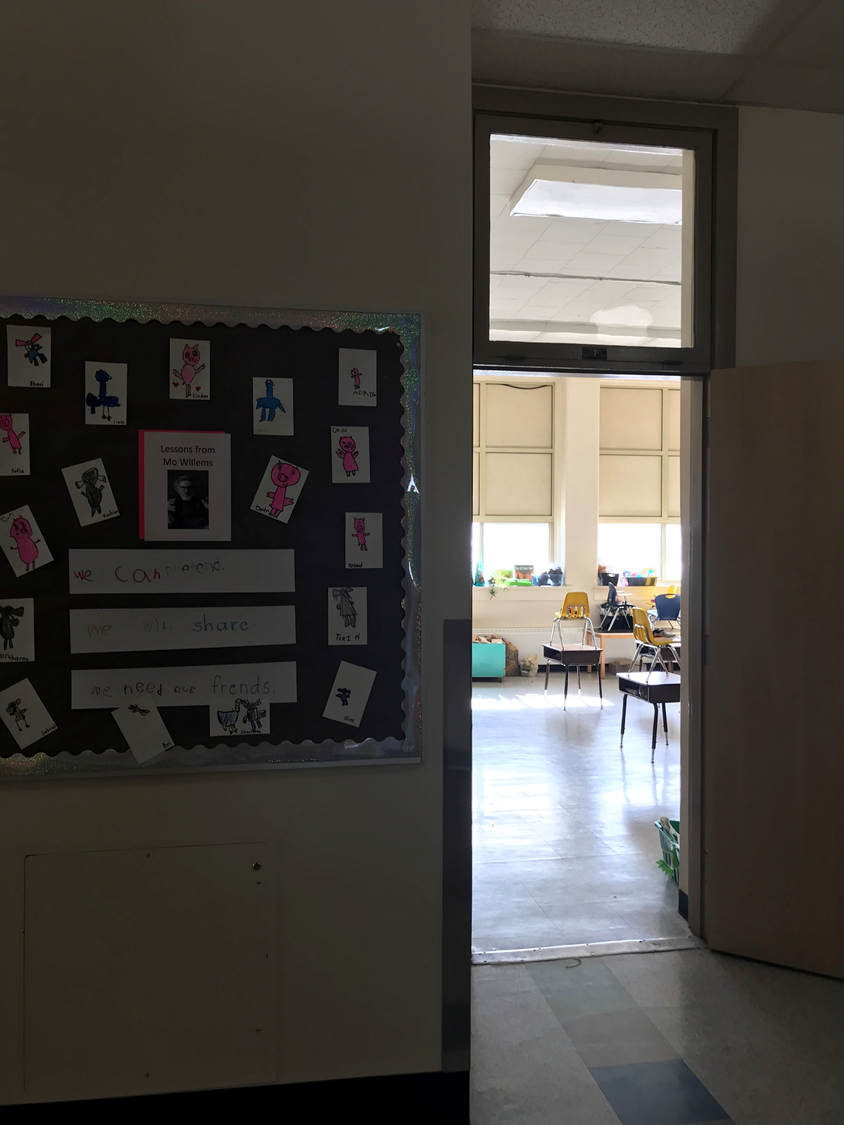 Our Day Begins...
The Door to Kindergarten!
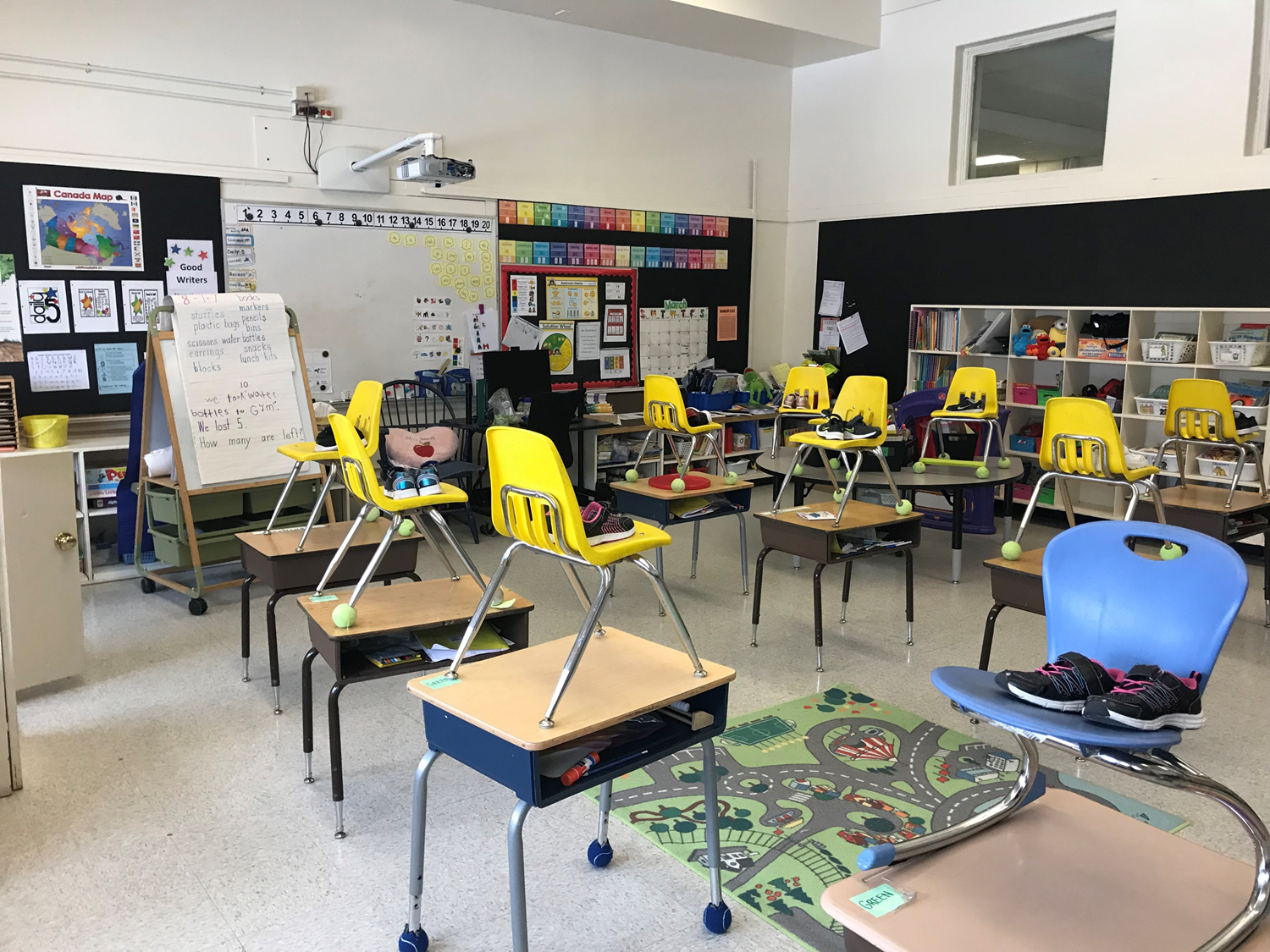 Inside the Kindergarten Classroom
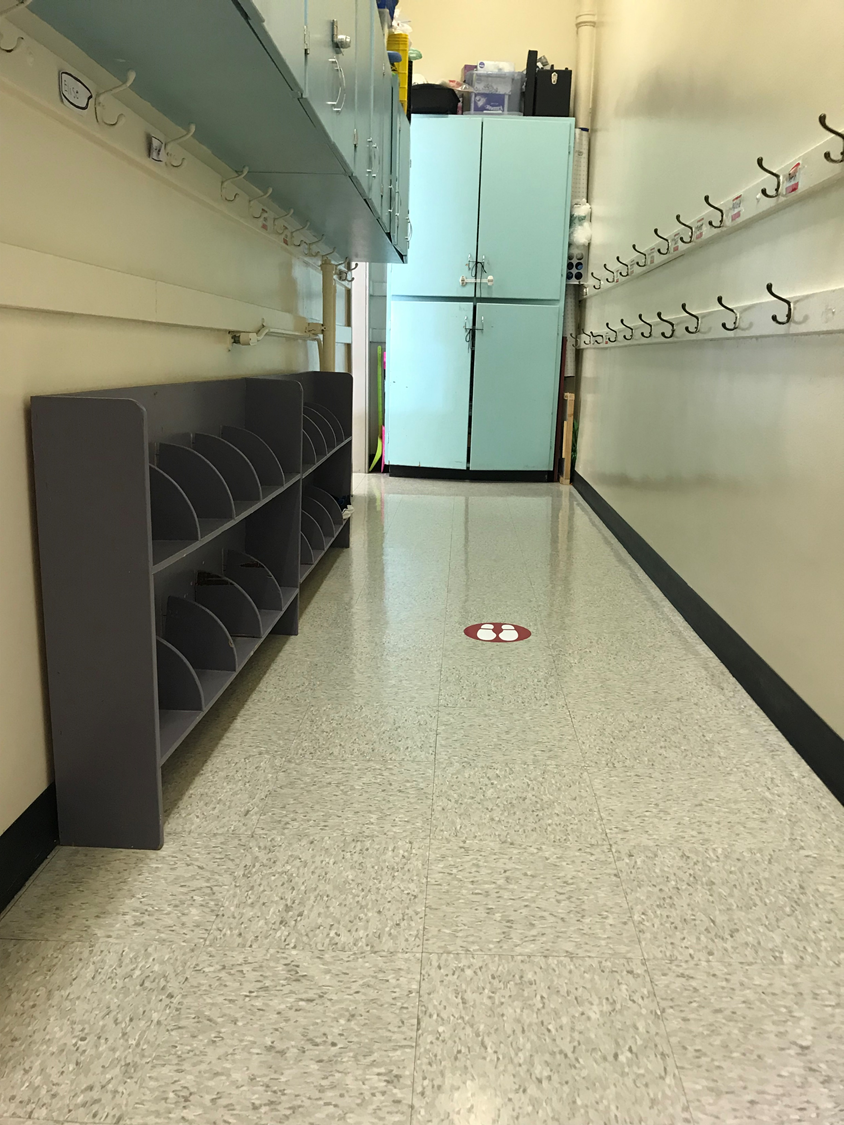 Our Coat Room
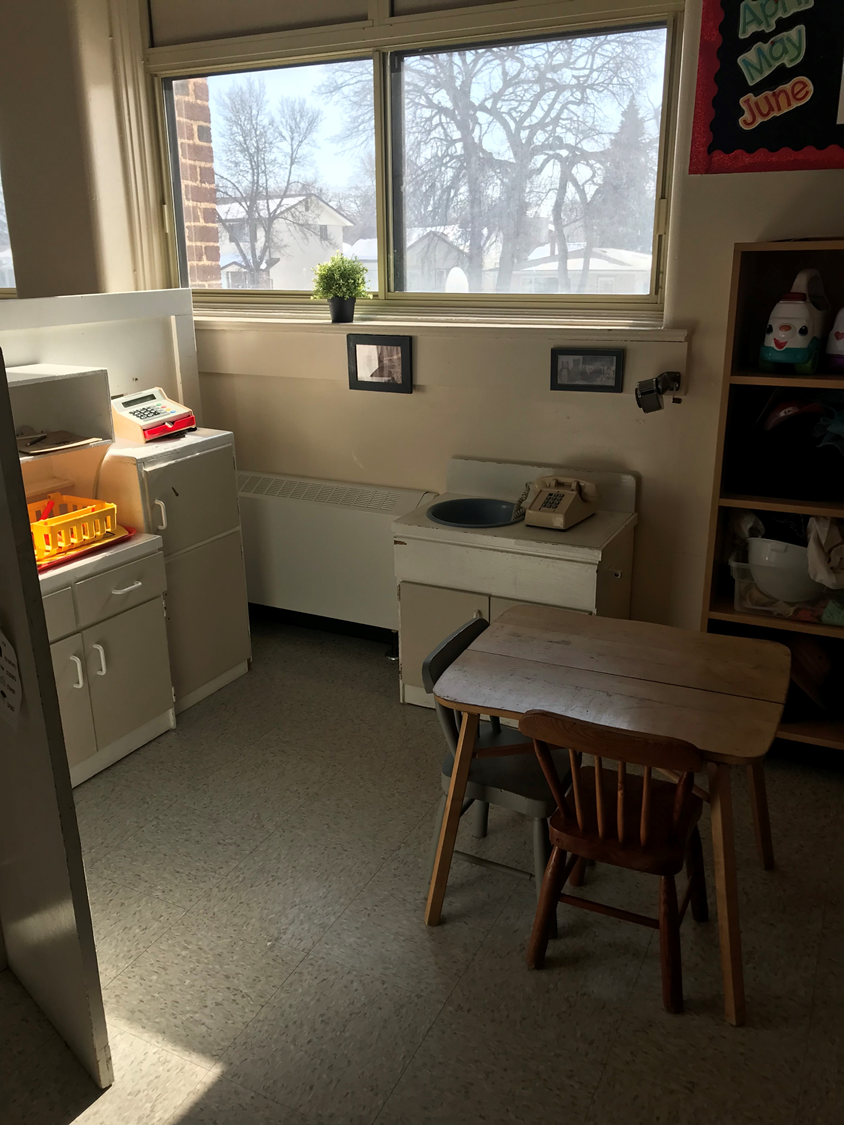 The House Center...
One of over 16 centres we use during playtime.
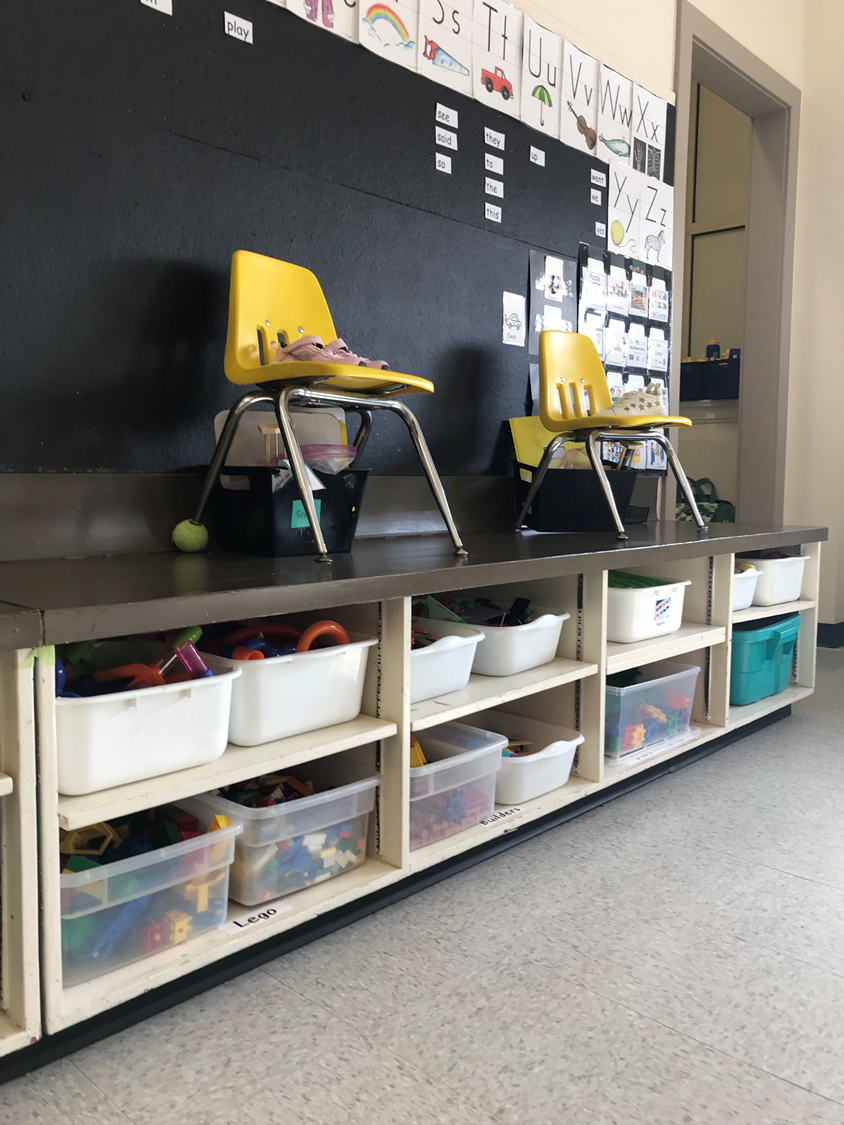 Building Centers
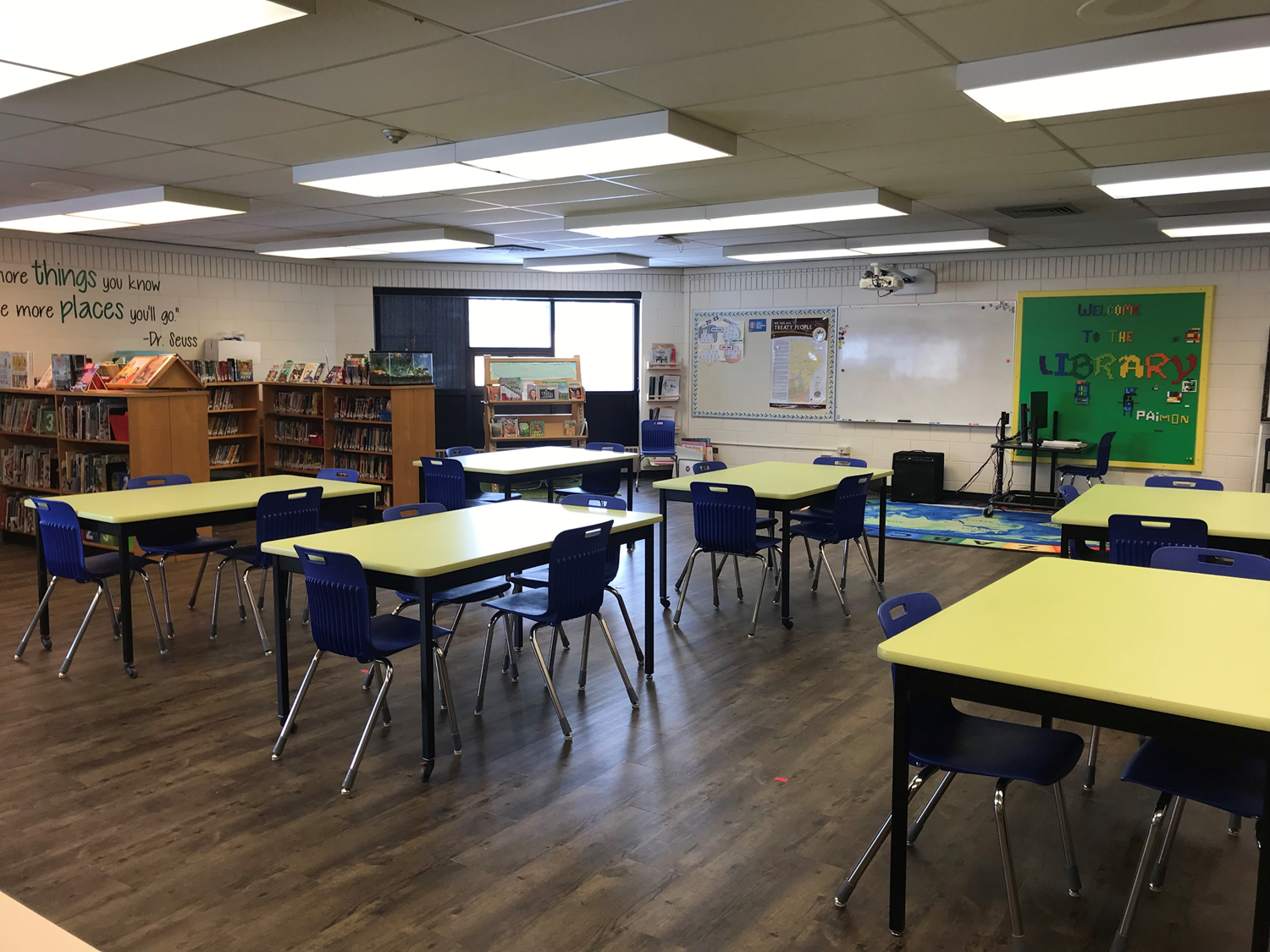 The Library
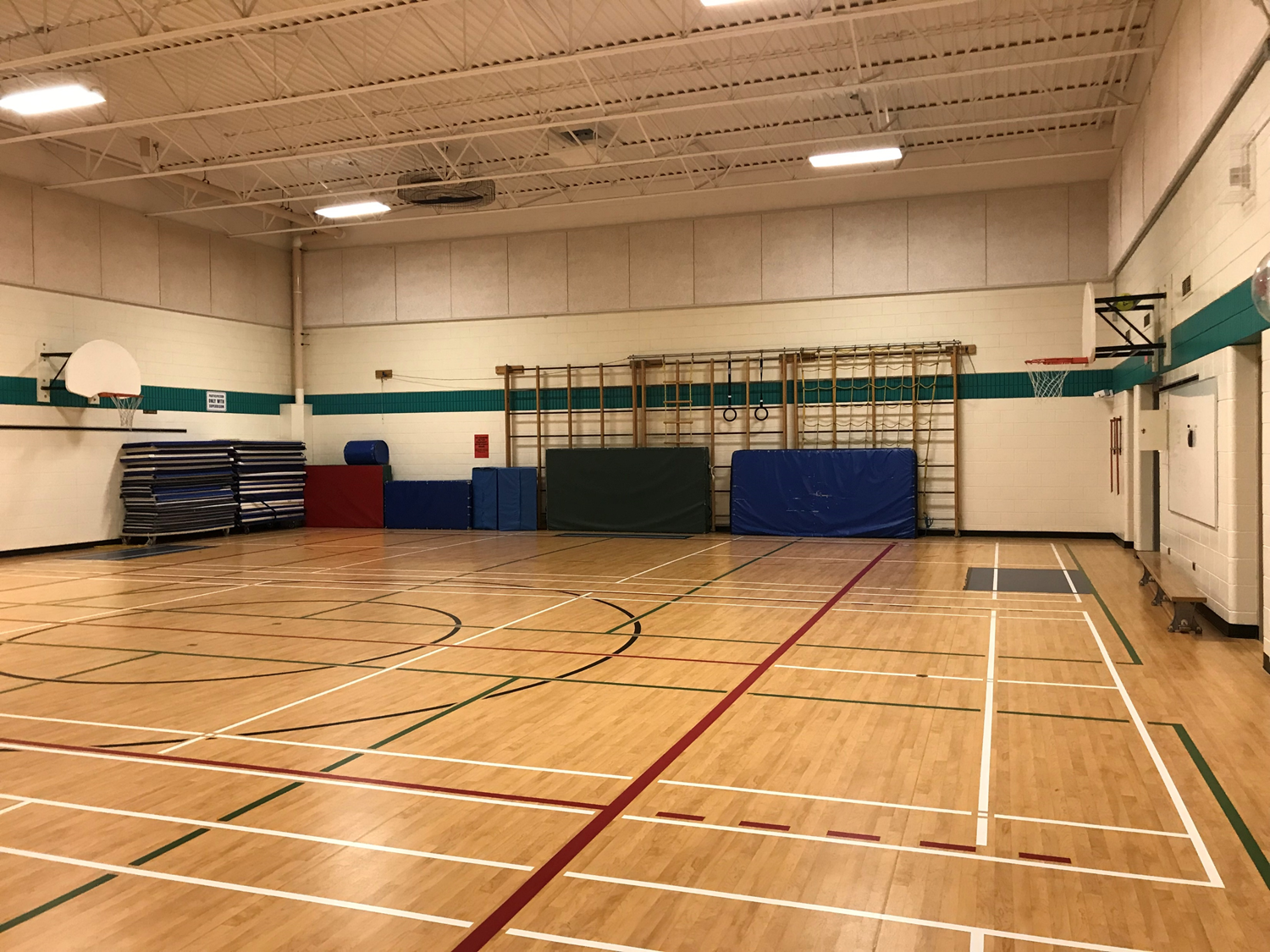 Click to add text
The Gym
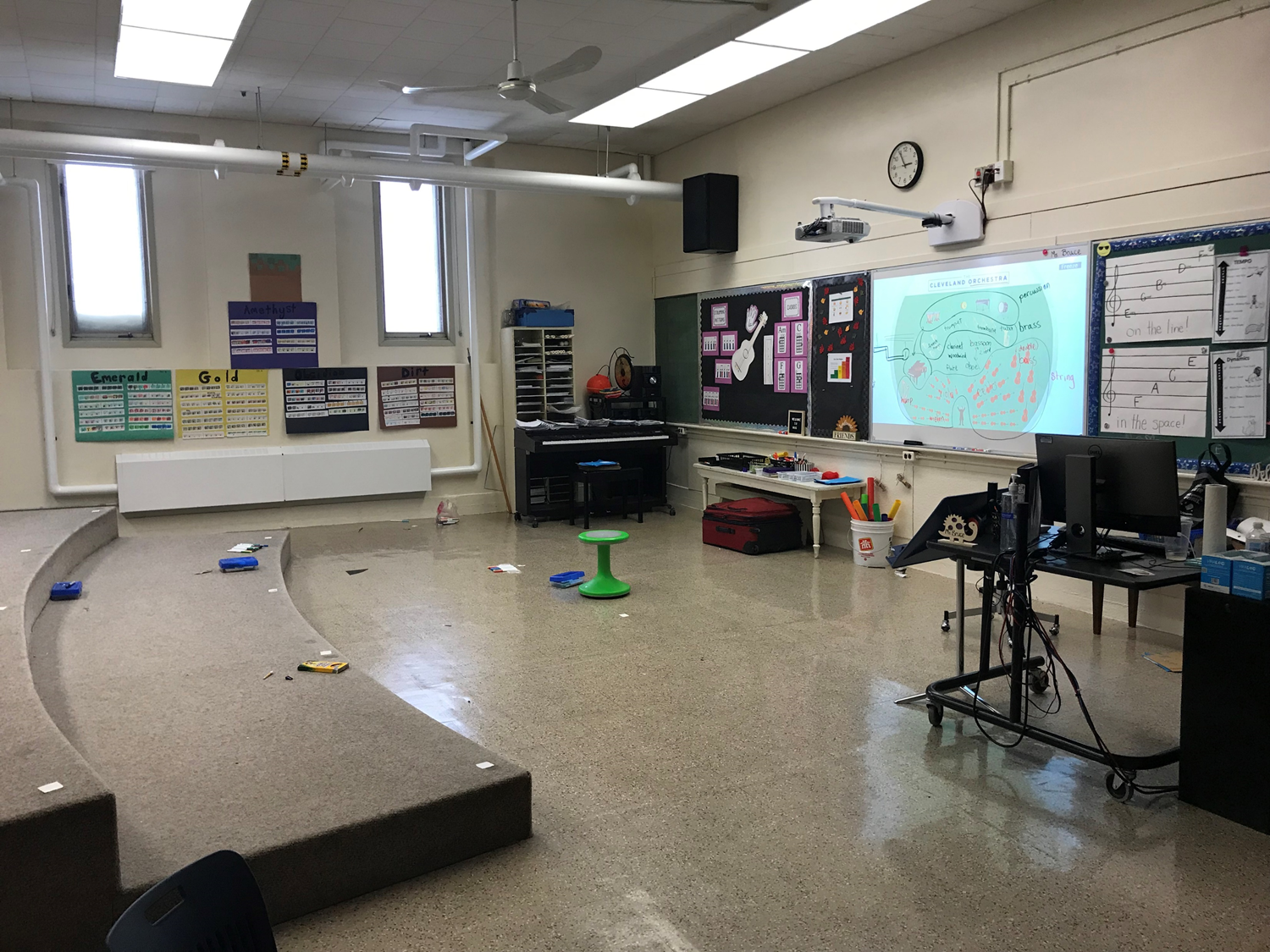 The Music Room
Do Re Mi Fa So La Ti Do!
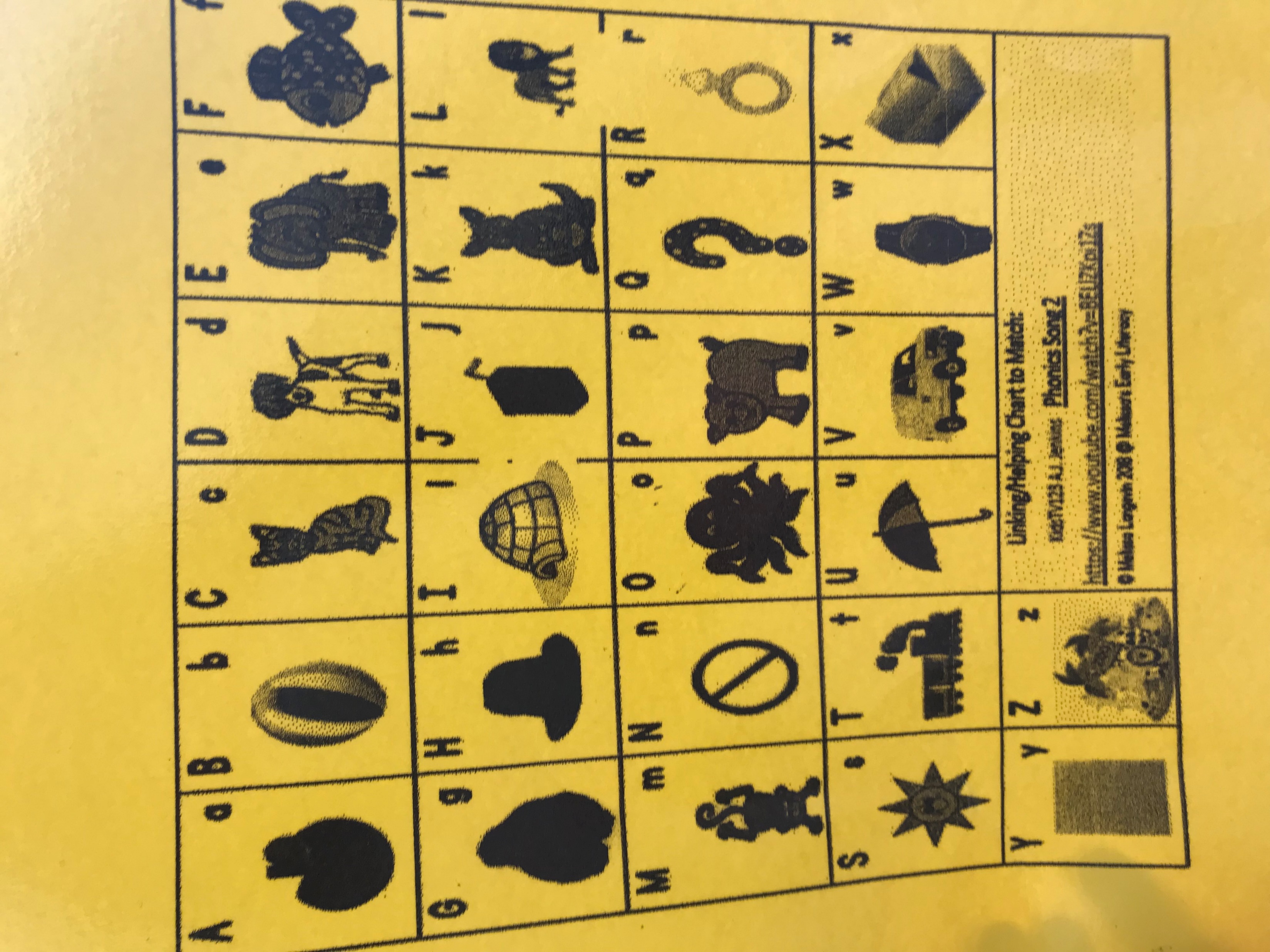 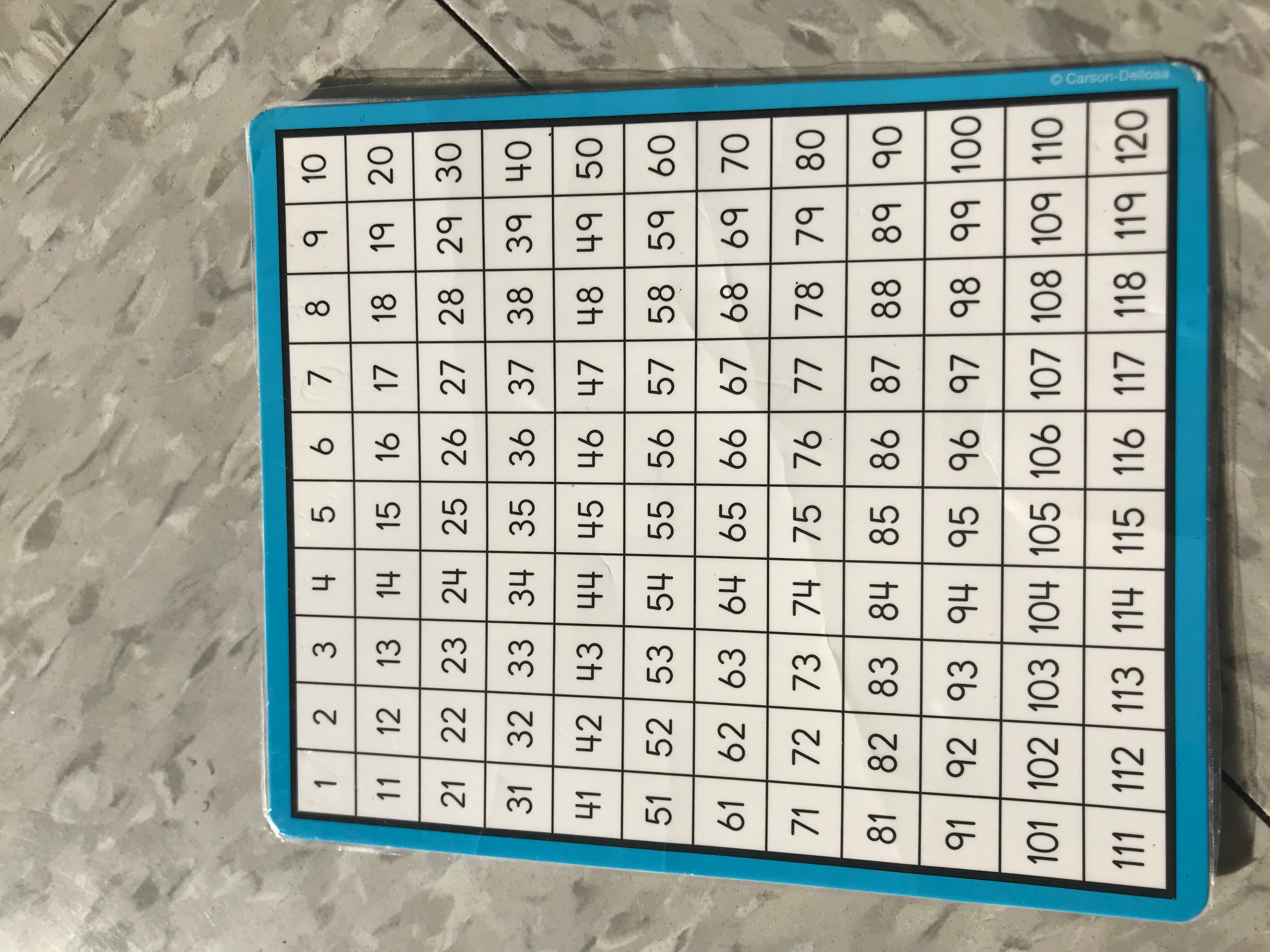 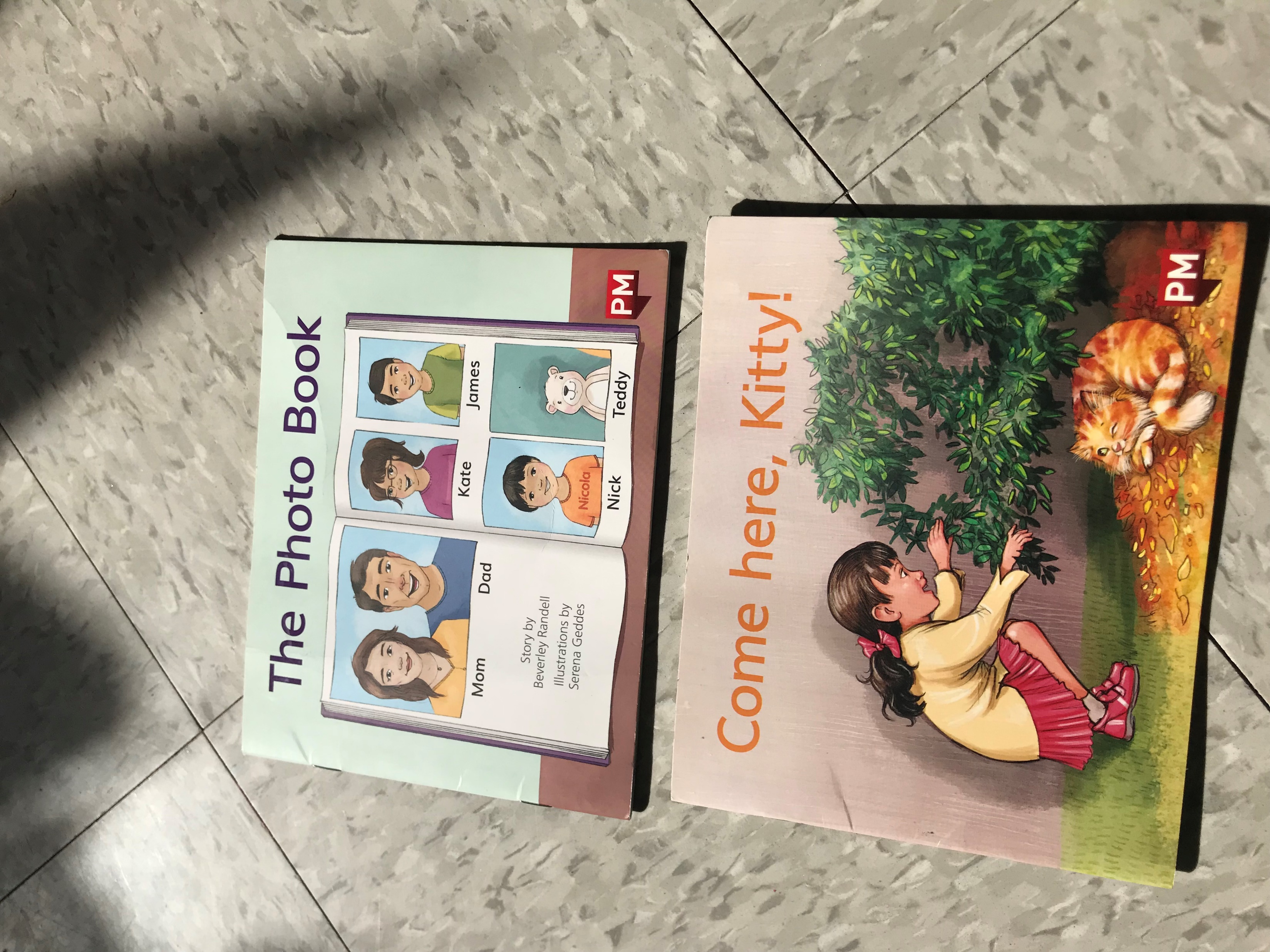 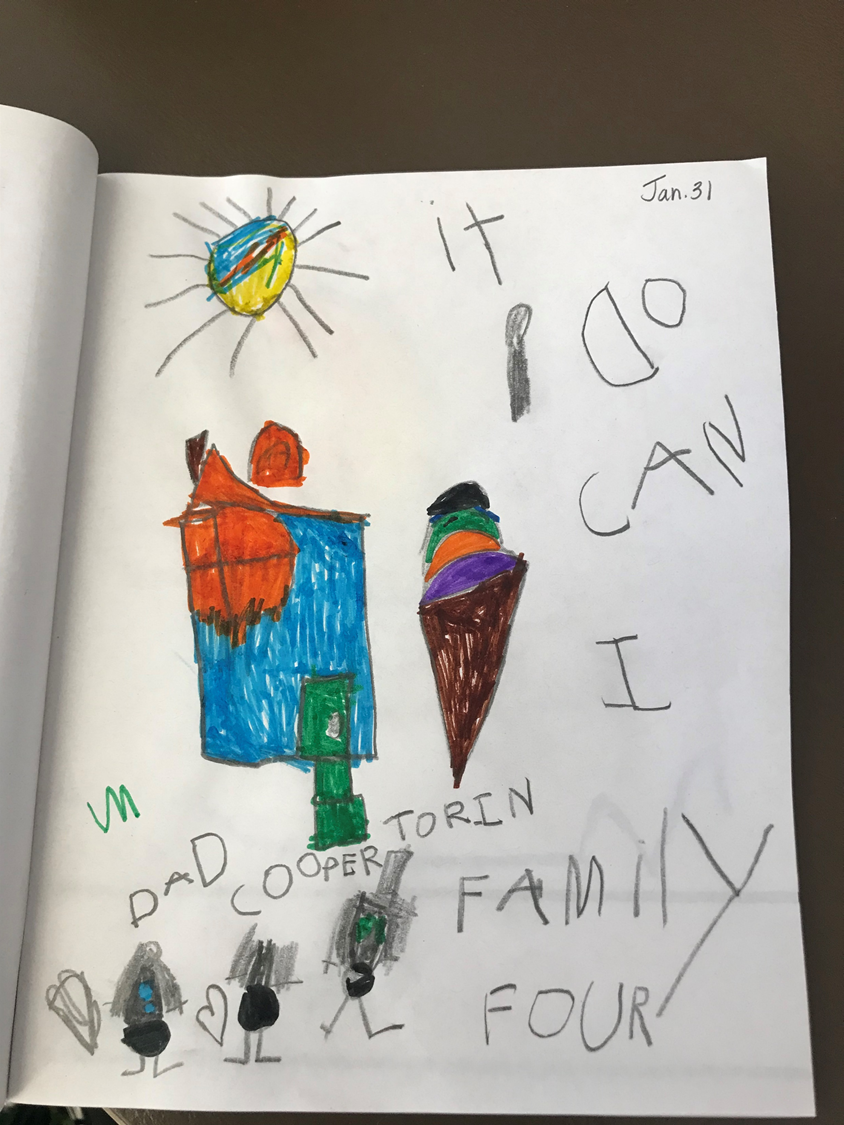 The Last 4 slides give you a hint regarding END OF YEAR academic OUTCOMES in kindergarten.
That's all!  See you in September.